Missverstanden und von den eigenen Leuten verworfen
1. Mose 37
Reihe: Gott hat den Überblick (1/7)
am Beispiel von Josefs Leben
„Da sind Menschen, die immer das Rechte tun, und es ergeht ihnen, wie es Verbrechern gehen sollte. Und es gibt Verbrecher, denen es so gut geht, als hätten sie immer das Rechte getan.“
Prediger 8,14
I. Die heilige Familie im Unfrieden
„Der Herr sah, dass Jakob Lea zurücksetzte, deshalb schenkteer ihr Kinder, während Rahelkinderlos blieb.“
1.Mose 29,31
„Der Herr hat meinen Kummer gesehen; jetzt wird mein Mann mich lieben.“
1.Mose 29,32
„Sorge dafür, dass ich Kinder bekomme, sonst will ich nicht länger leben!“
1.Mose 30,1
„Kann denn ich etwas dafür? Ich bin doch nicht Gott, der dir Kinder versagt!“
1.Mose 30,2
„Reicht es dir nicht, dass du mir meinen Mann weggenommen hast? Musst du mir auch noch die Liebesäpfel meines Sohnes nehmen?“
1.Mose 30,15
„Wenn du die Liebesäpfel mir gibst, soll Jakob meinetwegen heute Nacht bei dir schlafen.“
1.Mose 30,15
„Gott hat mir ein kostbares Geschenk gemacht. Jetzt endlich wird mein Mann mich annehmen, nachdem ich ihm sechs Söhne geboren habe.“
1.Mose 30,20
„Jakob hatte Josef von allen seinen Söhnen am liebsten, weil er ihm erst im Alter geboren worden war.“
1.Mose 37,3
„Als seine Brüder sahen, dass der Vater ihn mehr liebte als sie alle, begannen sie ihn zu hassen und konnten kein freundliches Wort mehrmit ihm reden.“
1.Mose 37,4
„Wir waren miteinander auf dem Feld, schnitten Getreide und banden es in Garben. Auf einmal stellt sich meine Garbe auf und bleibt stehen.Und eure Garben, die stellensich im Kreis um sie herumund verneigen sich vor meiner.“
1.Mose 37,7
„Du willst wohl noch König werden und über uns herrschen?“
1.Mose 37,8
„Ich sah die Sonne, den Mond und elf Sterne. Stellt euch vor: Die alle verneigten sich vor mir.“
1.Mose 37,9
„Was ist das für ein dummer Traum, den du da geträumt hast? Ich und deine Mutter und deine Brüder, wir alle sollen uns vor dir niederwerfen?“
1.Mose 37,10
II. Der Störefried muss verschwinden
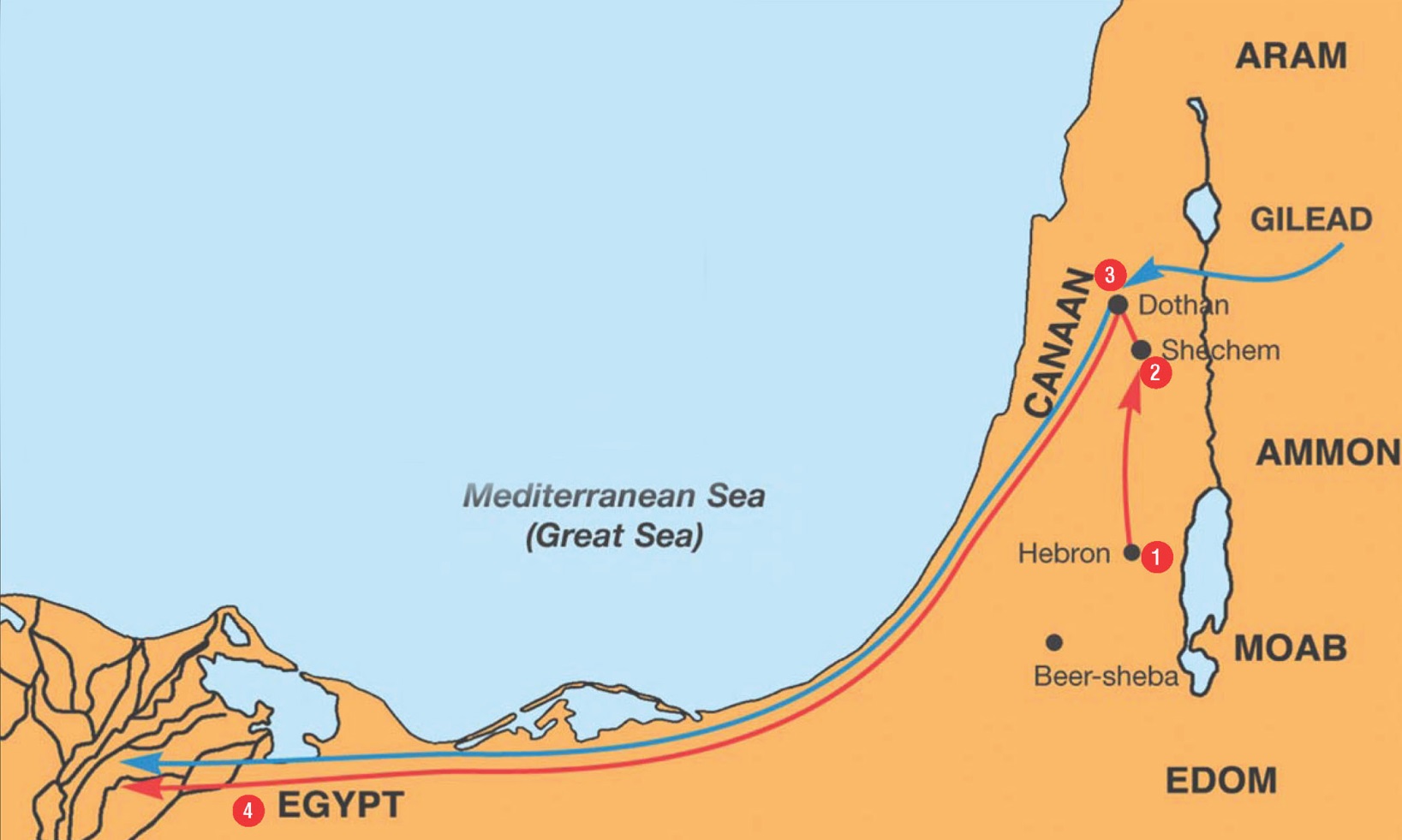 „Da kommt der Kerl, dem seine Träume zu Kopf gestiegen sind!“
1. Mose 37,18
„Schlagen wir ihn tot und werfen ihn in die nächste Zisterne! Wir sagen einfach: Ein Raubtier hat ihn gefressen. Dann wird man schon sehen, was ausseinen Träumen wird!“
1. Mose 37,20
„Lasst ihn am Leben!“
1. Mose 37,21
„Vergiesst kein Blut! Werft ihn in die Zisterne da drüben in der Steppe, aber vergreift euch nicht an ihm!“
1. Mose 37,22
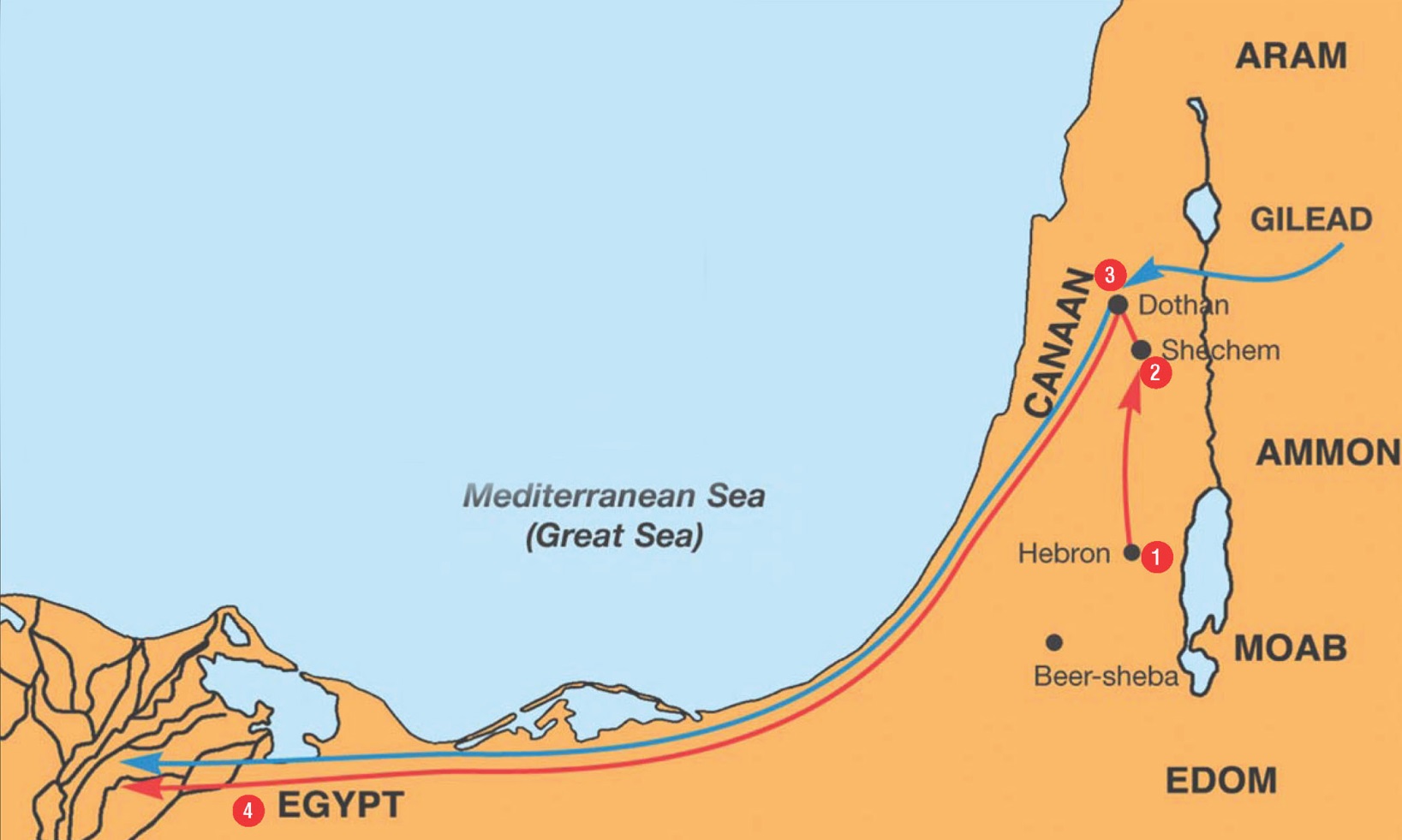 „Was nützt es uns, wenn wir unseren Bruder umbringen? Wir werden nur schwere Blutschuld auf uns laden.“
1. Mose 37,26
„Lassen wir ihn leben und verkaufen ihn den Ismaëlitern; er ist doch unser Bruder, unser eigen Fleisch und Blut!“
1. Mose 37,27
„Er zerriss seine Kleider, band den Sack um seine Hüften und betrauerte Josef lange Zeit.“
1. Mose 37,34
„Voll Kummer und Gram gehe ich zu meinem Sohn in die Totenwelt hinunter!“
1. Mose 37,35
„Er kam zu seinem Volk, aber sein Volk wollte nichts von ihm wissen.“
Johannes-Evangelium 1,11
„Sie zahlten ihm dreissig Silberstücke.“
Matthäus-Evangelium 26,15
„Mein Gott, mein Gott, warum hast du mich verlassen?“
Matthäus-Evangelium 27,46
„Gott hat Jesus aus der Gewalt des Todes befreit und hat ihn auferweckt; es zeigte sich, dass der Tod keine Macht über ihn hatte undihn nicht festhalten konnte.“
Apostelgeschichte 2,24
„Der Tod kam durch einen Menschen in die Welt; entsprechend kommt es nun auch durch einen Menschen zur Auferstehung der Toten.“
1.Korinther-Brief 15,21
„Ich bin die Auferstehung und das Leben. Wer an mich glaubt, wird leben, auch wenn er stirbt. Und wer lebt und an mich glaubt, wird niemals sterben.Glaubst du das?“
Johannes-Evangelium 11,25-26
Schlussgedanke
„Wach auf, Herr, warum schläfst du? Wach auf, verstosse uns nicht für immer!“
Psalm 44,24
„Wie unerschöpflich ist Gottes Reichtum! Wie tief ist seine Weisheit, wie unermesslich sein Wissen!Wie unergründlich sind seine Entscheidungen, wie unerforschlichseine Wege!“
Römer-Brief 11,33
„Verlass dich nicht auf deinen Verstand, sondern setze dein Vertrauen ungeteilt auf den Herrn! Denk an ihn bei allem, was du tust; er wird dir den richtigen Weg zeigen.“
Sprüche 3,5-6